Кейс: ‘Let’s help the environment!’

Реальная история из социальной сети:
 В г.Кинель четыре года назад во дворе одного дома собирались построить вышку сотовой связи. 
Жители этого дома пишут в инстанции, переживают, что электромагнитное излучение отрицательно влияет на окружающую среду и на здоровье.
In Kinel four years ago a cell tower was going to be built in the courtyard of a block of flats.
Residents of this house write to the authorities, they worry that electromagnetic radiation affects negatively the environment and the health.
Ecological game. Script.

Kinel Town Hall. Сonference room.
Actors:
Mayor – kind person, doubter, doesn’t like conflicts, doesn’t
have his own opinion.
Economist – crazy about counting, counts and asks lots of questions.
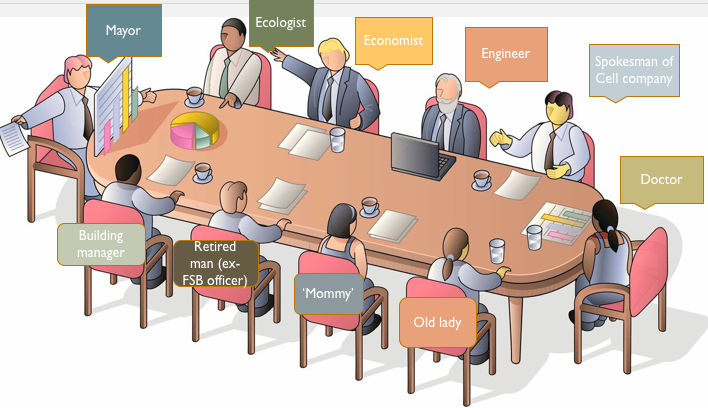 For:
Spokesman of Cell company – smiles a lot, speaks a lot about future, progress and technology.
Engineer – wants to impress everybody, his cellular tower looks like the Eiffel Tower.
Building manager – interested in a real problem: the roof has a leak; will agree, if the roof is done. He’s a top floor resident), nervous and sometimes cries.
 
Against:
Ecologist – environmentalist, frightens by different facts, knows a lot of tragic incidents.
‘Mommy’– worried about her kids, it’s better to install the new playground.
Old lady– can’t stand the noise, hates construction, is afraid of change.
Doctor – tells how the cell phone’s microwaves affect.
Retired man – ex -FSB officer, paranoid, ‘Bill Gates is watching for you’ and claims that 5G technology is related to Covid-19.
Ecologist
Mayor
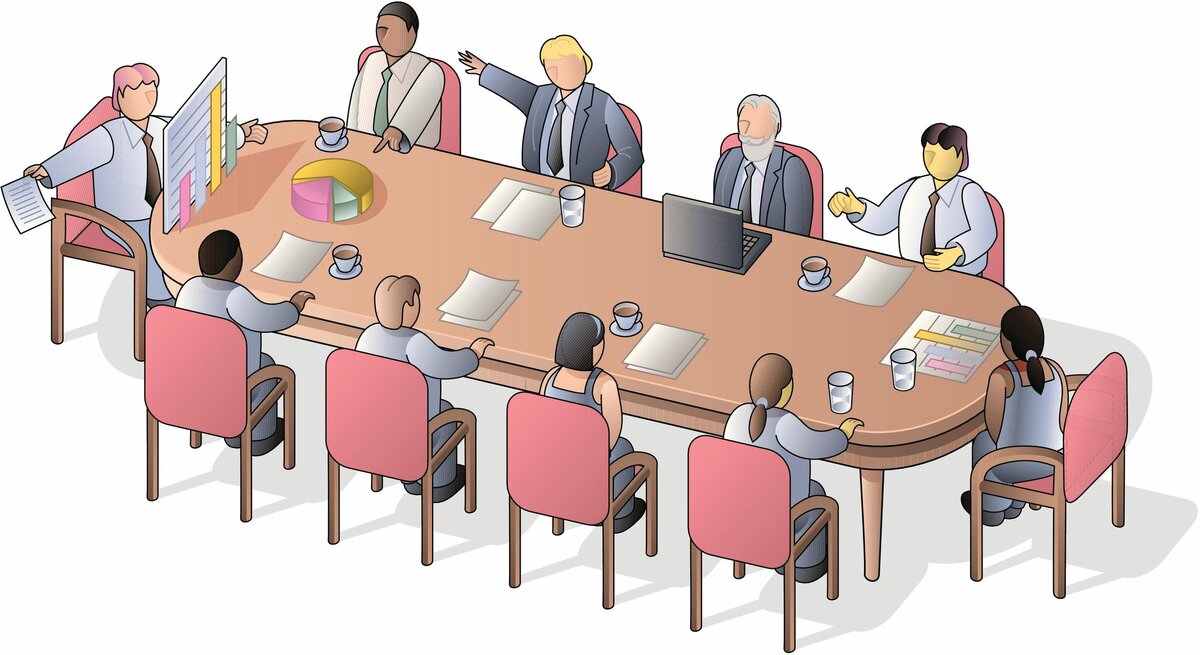 Economist
Engineer
Spokesman of Cell company
Doctor
Building manager
Retired man (ex- FSB officer)
‘Mommy’
Old lady